Children & Youth Experiencing Homelessness
Our Responsibility as a Public Education Institution
To Provide Them With a Free, Appropriate Education
The Scale of Homelessness
Children make up half of the homeless population nationwide
In 2014-15 there were 1,360,747 homeless children enrolled in public schools (National Center for Homeless Education)
Do you know how close homelessness is to you?
How vulnerable are YOU to becoming homeless?
Fire
Flood
Job Loss
Eviction
Domestic Violence
Accident
Illness
McKinney-Vento Homeless Act, amended byEvery Student Succeeds Act (ESSA)New Legislation passed effective 10/1/16
Requires educational access, attendance, and success for children and youth experiencing homelessness.
Provides states with funding to support statewide initiatives
Who is Homeless?
An individual who lacks a fixed, regular and adequate nighttime residence
	Includes children and youth who are:
Sharing housing
Living in motels, hotels, cars, campgrounds, parks, abandoned buildings
Living in emergency or transitional housing
Unaccompanied Youth – abandoned, runaways 
Migratory children (living in circumstances above)
Homeless Children Characteristics
Some common statements used by homeless students include:
Attendance at several schools
More than one family at the same address
Attention-seeking behavior
Hunger and hoarding of food
Sleeping in class
Inappropriate dress for weather
“We’ve moved a lot.”
“We’re staying with friends.”
“We’re looking for a place.”
“We’re going through a bad time now.”
Unaccompanied Youth
Any child who is not in the physical custody of a parent or legal guardian
Includes runaways, children thrown out of their home, children who have been abandoned by parents or separated from parents for any other reason
Enrollment in School
Public schools must immediately enroll students experiencing homelessness even when lacking:
Proof of residency
Guardianship
Birth certificates, school records, or other documents
Medical records, including immunization records
Child is eligible to attend school of origin, regardless of temporary residency, if the parent/child wishes and it is in the child’s best interest
Transportation
School districts are required to adopt practices to ensure that transportation is provided to school of origin, often working with other districts.  They are responsible for revising policies that may act as a barrier for homeless students to access expedited transportation services.
School of origin is defined as the school the child attended when permanently housed or where they were last enrolled.
If the child is unaccompanied, his/her wishes should be taken into consideration.
Child’s right to attend their school of origin extends for the duration of their homelessness.
Effective 10/1/16, if the child becomes permanently housed in another district, they are entitled to continue enrollment and transportation services to their school of origin for the remainder of the school year.
Title I monies can be used to transport a homeless student or former homeless student.
Extracurricular Activities
Districts must implement procedures to ensure that homeless students/unaccompanied youth do not face barriers to accessing academic and extracurricular activities, including after-school and summer programs.
Outstanding fees and fines must not present barriers to these students.
Title I, Part A Set-aside funds
Can be used for: clothing, shoes, school supplies, eye glasses, or hearing aids, student fees that are necessary to participate in the general education program and college application or entrance fees
Can be used for immunizations, food, medical, and dental services, counseling or outreach services
Can be used for transportation costs (gas cards, bus passes)
TITLE I FUNDS CANNOT BE USED FOR RENT, UTILITIES, OR CLOTHING FOR PARENTS.
What can WE do?
Make the student feel welcome
Try to make contact with the parents and invite them to participate in school activities
Be sensitive to needs of homeless children, but maintain consistent, high expectations
Try not to take away possessions or Physical Education as a disciplinary measure
Be aware that some assignments/projects may be difficult for the student (internet access)
Ensure opportunities to participate in after-school activities and in-school programs
Identification of Homeless Students/Unaccompanied Youth
Teacher finds out that student is homeless -
Notify guidance counselor, building principal, Director of Special Education (if appropriate)
Notify district homeless liaison, Mrs. Jennifer Reeves, who will contact parent/guardian to advise them of their rights and try to answer questions if they have any, initiate intake form, contact BCIU, contact Food Services Manager to ensure student is receiving free breakfast & lunch, and work with transportation coordinator to initiate transportation if needed.
Contact information for LEA Homeless Liaison and Region 2 ECYEH OFFICE
Antietam School District Homeless Liaison  
Mrs. Jennifer Reeves
610-779-0554 ext. 4119
Berks County Intermediate Unit
Region 2 ECYEH Office
 (610) 987-8509
“I was homeless and I was in San Diego and I started singing in a coffee shop and people started coming to hear me sing.”~ Jewel
Any Questions???
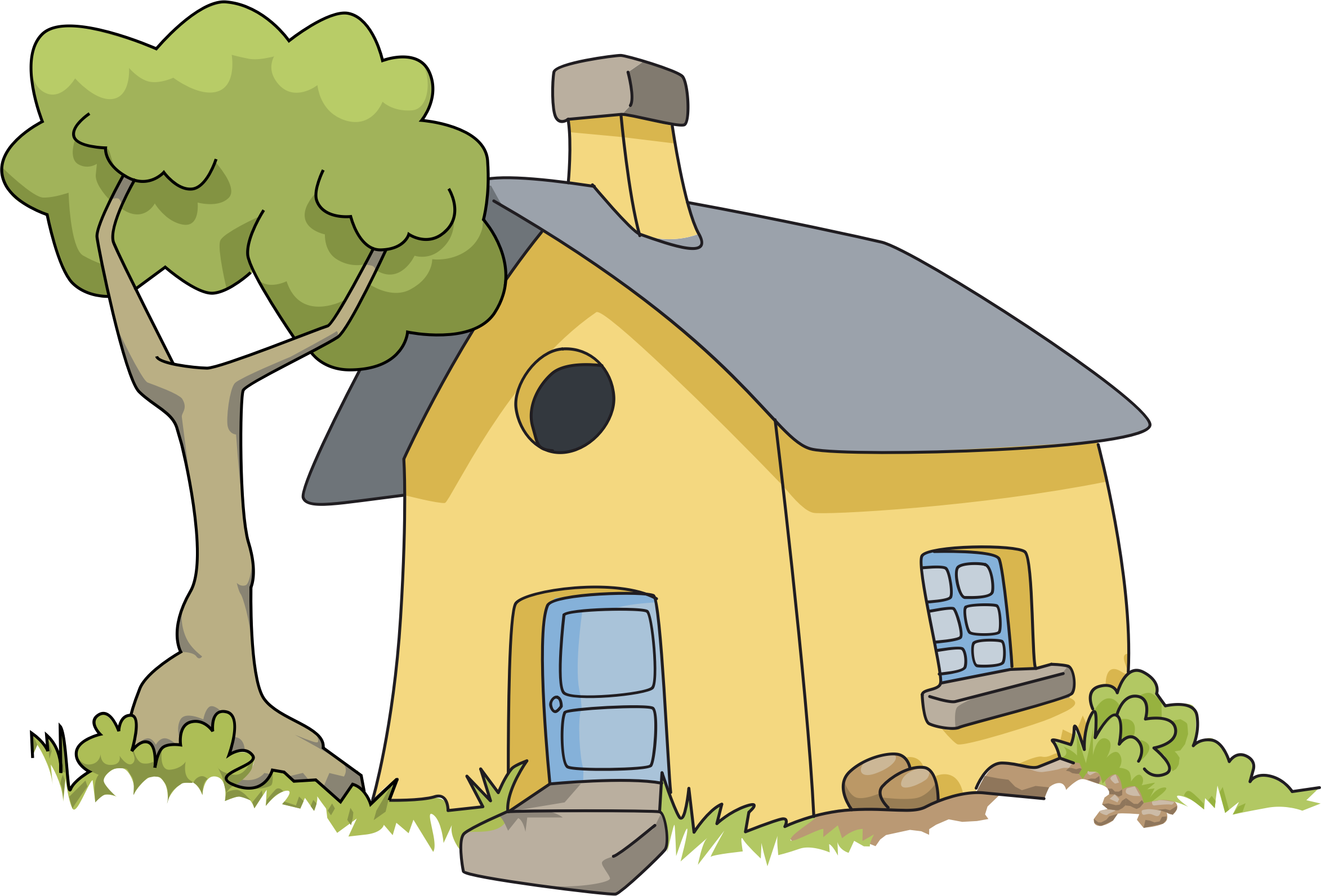